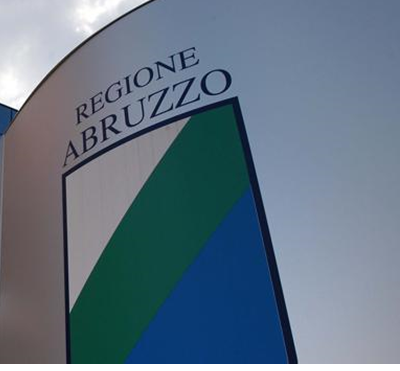 Regione Abruzzo
IL BILANCIO  DI  PREVISIONE
PER IL CITTADINO 2020
Approvato dalla Giunta Regionale
Una possibile lettura del bilancio
Il Bilancio di previsione  rappresenta lo strumento operativo nel quale sono riassunti e sintetizzati in termini  finanziari gli obiettivi ed i programmi che la Giunta ed il Consiglio si propongono di porre  in essere nell'esercizio. La sua  lettura però non risulta agevole per i non addetti ai lavori.

Per tale ragione  con  questo opuscolo l'Amministrazione Regionale si propone di diffonderne i contenuti attraverso un modo semplice e comprensibile  con lo scopo di mettere i cittadini nelle condizioni di acquisire tutti gli elementi di giudizio necessari per valutarne l'operato.

Pertanto esso è stato pensato non come una  sintesi di dati finanziari ma come una breve pubblicazione che con grafici e tabelle sia in grado, in modo schematico e con un linguaggio facilmente accessibile a tutti,  di fornire indicazioni sulle principali entrate dell'Ente, sulle spese necessarie per l'erogazione di servizi alla collettività e sulle opere pubbliche che si prevedono di realizzare.
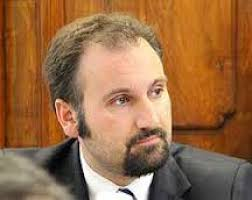 L’assessore al Bilancio
Guido Liris
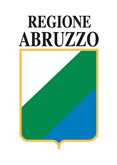 La  manovra di bilancio
La manovra complessiva per l’esercizio 2020 è pari a 6.052.121.301,07 euro articolata come segue:
Come può facilmente essere evidenziato dalla tabella il bilancio regionale si compone 
di una prima  componente (entrate finali – spese finali) di euro 3.833.768.301,07 che  misura la spesa effettiva 
di una seconda di  2.218.353.000,00  che evidenzia partite compensative.
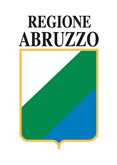 IL  BILANCIO CORRENTE
Bilancio corrente
Il Bilancio corrente  è quella partizione del bilancio in cui sono riportate le spese e le correlative entrate necessarie per il funzionamento giornaliero dell’Ente quali 
-    Personale
-    Acquisto di beni
-    Prestazioni di servizio 
-    Spese di funzionamento varie
Trasferimenti ad enti ed altri soggetti terzi per le attività di competenza
Rimborso mutui e prestiti
Accantonamenti vari
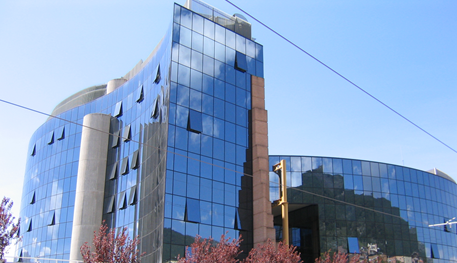 Avanzo + FPV
€ 166.054.205,66
Bilancio Corrente
Per poter sostenere la spesa corrente la Regione prevede di acquisire risorse da :
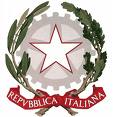 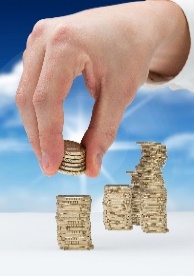 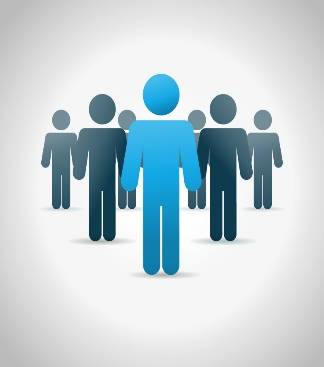 €   396.251.836,62
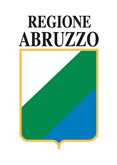 €  2.862.547.605,37
Cittadini e imprese
Avanzo corrente per investimenti
 € 26.201.589,08
Accantonamenti fondi rischi
Altra Spesa    corrente  regionale
Spesa    corrente  Perimetro sanitario
Copertura Disavanzo pregresso 2014 e 2015
€ 18.766.083,06
Accantonamenti D.L. 35/2013
€ 29.948.247,68
€ 601.391.604,45
€ 2.585.576.427,42
€  162.969.695,96
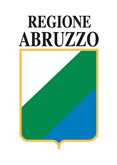 In particolare l’importo di € 2.862.547.605,37  è così ripartito
	Entrate tributarie		 €  2.831.913.625,78 
	Entrate extratributarie		 €       30.633.979,59
Le principali  ENTRATE TRIBUTARIE
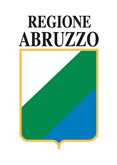 Le principali  ENTRATE EXTRA-TRIBUTARIE
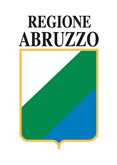 Per quali finalità di  spesa corrente?
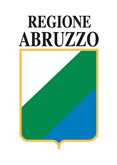 Le missioni ricomprendono anche le previsioni del titolo 2 macroaggregato 04 – altri trasferimenti capitali. La missione 50 comprende anche il titolo 4
Le missioni sono definite da legge dello Stato in relazione al riparto di competenza di cui agli articoli 117 e 118 della Costituzione.
Per pagarci cosa?
(*) compreso fondo rimborso anticipazione di liquidità ex DL 35/2013
IL  BILANCIO INVESTIMENTI
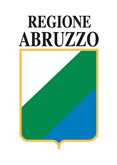 Bilancio investimenti
In tale parte ,invece sono riportate le spese che l’ente sostiene per la realizzazione di infrastrutture
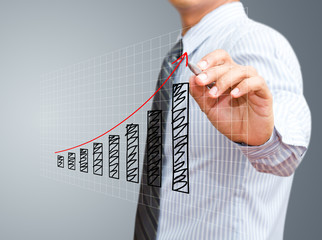 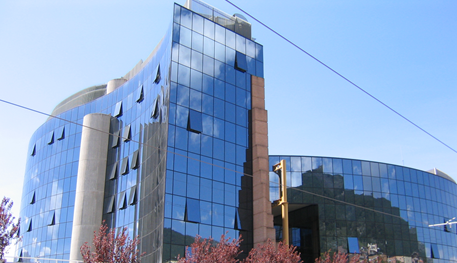 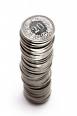 € 51.116.008,81
Bilancio Investimenti
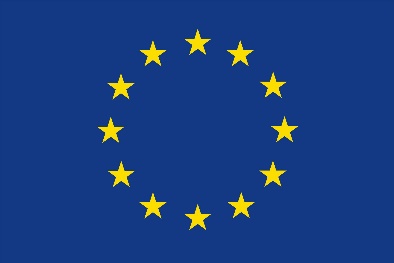 Avanzo di parte corrente e FPV
€ 384.000.233,69
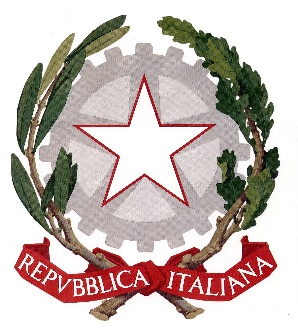 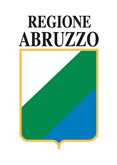 Spesa regionale
€ 435.116.242,50
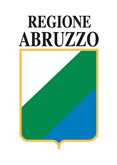 In quali settori verranno realizzati gli investimenti?
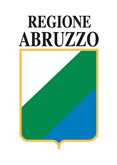 Le missioni  non comprendono le previsioni del titolo 2 macroaggregato 04 – altri trasferimenti capitali
Le missioni sono definite da legge dello Stato in relazione al riparto di competenze di cui agli articoli 117 e 118 della Costituzione.
Per pagarci cosa?
Una diversa lettura del bilancio regionale
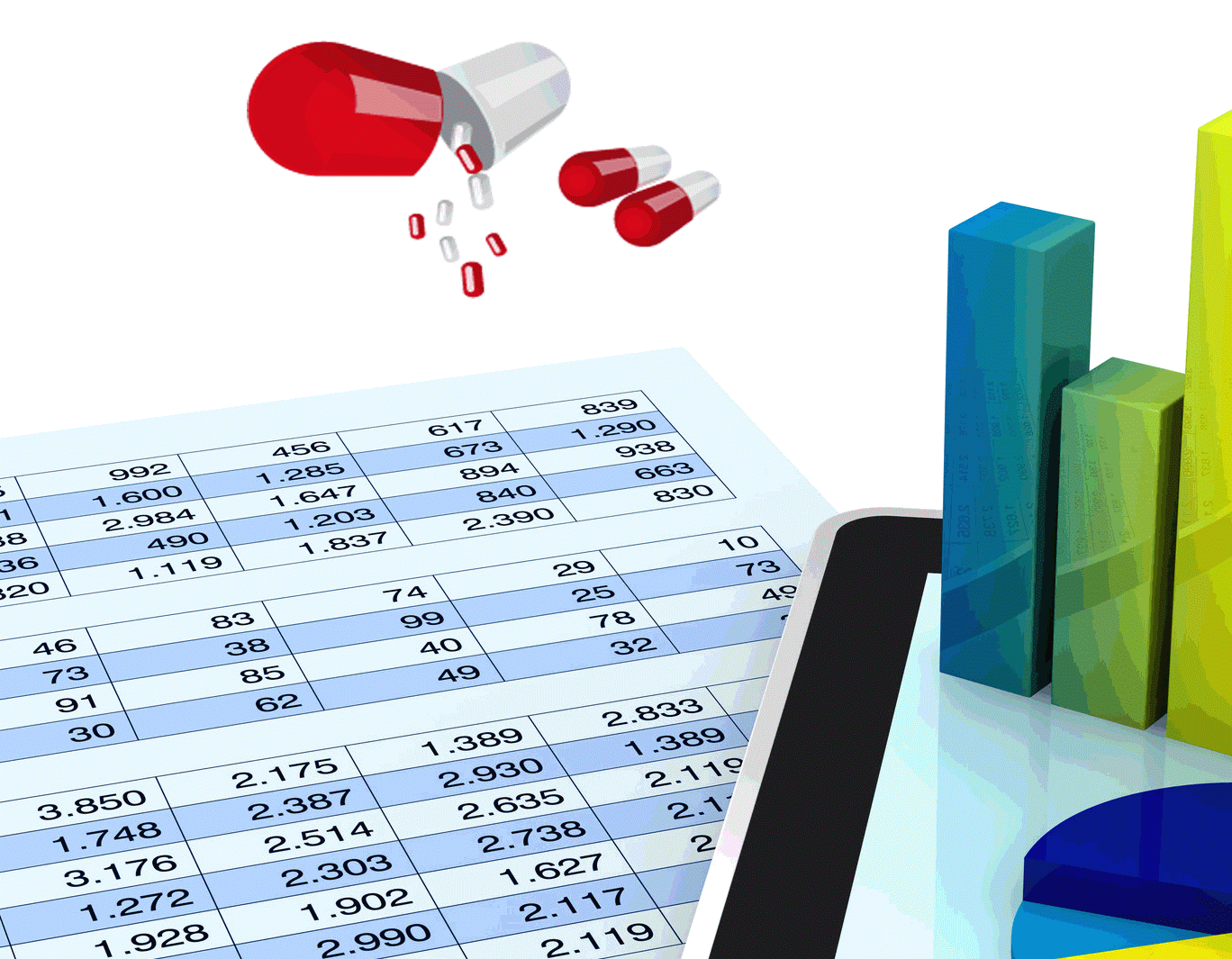 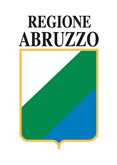 La  manovra di bilancio
La manovra complessiva per l’esercizio 2020 è pari a 6.052.121.301,07  euro articolata come segue:
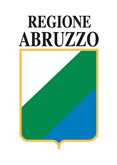 Il Bilancio del perimetro sanitario
Tra le varie componenti del bilancio un focus particolare deve essere dedicato alla spesa sanitaria ed in particolare a quella parte rientrante nel cosiddetto perimetro sanitario. 
Si tratta di quella spesa incomprimibile e finanziata con appositi capitoli di entrata vincolata a :

Spesa sanitaria corrente per il finanziamento dei LEA, ivi compresa la mobilità passiva programmata per l'esercizio e il pay back;
Spesa sanitaria aggiuntiva per il finanziamento di livelli di assistenza sanitaria superiori ai LEA
spesa per investimenti in ambito sanitario
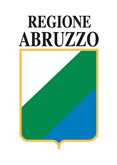 Art. 20 D. Lgs. 118/2011 
1. Nell'ambito del bilancio regionale le regioni garantiscono un'esatta perimetrazione delle entrate e delle uscite relative al finanziamento del proprio servizio sanitario regionale, al fine di consentire la confrontabilità immediata fra le entrate e le spese sanitarie iscritte nel bilancio regionale e le risorse indicate negli atti di determinazione del fabbisogno sanitario regionale standard e di individuazione delle correlate fonti di finanziamento, nonché un'agevole verifica delle ulteriori risorse rese disponibili dalle regioni per il finanziamento del medesimo servizio sanitario regionale per l'esercizio in corso. A tal fine le regioni adottano un'articolazione in capitoli tale da garantire, sia nella sezione dell'entrata che nella sezione della spesa, ivi compresa l'eventuale movimentazione di partite di giro, separata evidenza delle seguenti grandezze:…
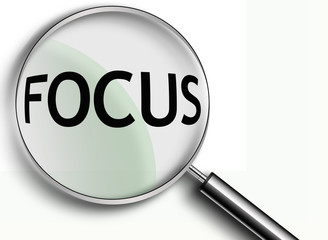 IL  PERIMETRO SANITARIO
Il Bilancio al netto del perimetro sanitario
Il bilancio al netto della componente sanitaria riporta le previsioni di spesa finalizzate a tutte le altre attività programmate dall’ente regionale e non ricomprese nel cosiddetto Perimetro Sanitario.
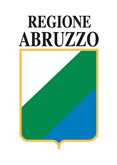 Come è articolata questa parte della spesa regionale?
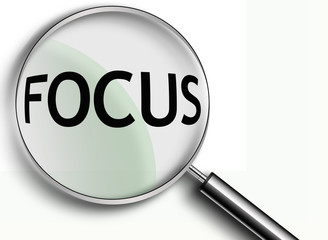 La  manovra di bilancio
Il bilancio regionale al netto del Perimetro sanitario  pari a  € 2.397.154.873,65  è così finalizzata
La spesa regionale residua è finalizzata al pagamento delle spese di funzionamento e delle politiche regionali
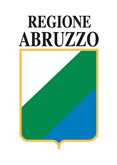 La  manovra di bilancio
La spesa regionale effettiva € 1.041.382.375,26   è così finalizzata
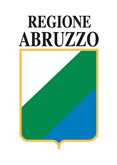 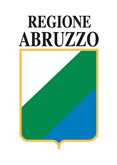 A cura del servizio Bilancio della Regione Abruzzo